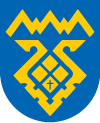 Мэрия городского округа Тольятти
Общественные обсуждения 
предельных объёмов бюджетных ассигнований 
планового периода 2016 года. 

Главный распорядитель бюджетных средств – 
Управление физической культуры и спорта 
мэрии городского округа Тольятти.
докладчик - Герунов Александр Евгеньевич

руководитель управления физической культуры и спорта
 мэрии городского округа Тольятти
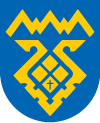 Проект городского бюджета 2016 года. Отрасль «Физическая культура и спорт».
Плановые объемы финансирования отрасли «Физическая культура и спорт» на 2016 год
343,0
325,0
417,0
458 459,0
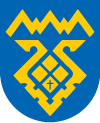 Проект городского бюджета 2016 года. Отрасль «Физическая культура и спорт».
Бюджетные ассигнования 2016 года  459 544,0 тыс. руб.
Программные
направления расходов 
 
459 544,0 тыс. руб. (100 %)
Непрограммные направления расходов

0,0 тыс. руб. 
(0%)
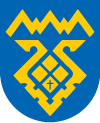 Проект городского бюджета 2016 года. Отрасль «Физическая культура и спорт».
Программные направления расходов
458 459 тыс. руб.
417,0 тыс.руб.
343,0 тыс.руб.
325,0 тыс.руб.
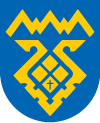 Проект городского бюджета 2016 года. Отрасль «Физическая культура и спорт».
Расходы отрасли «Физическая культура и спорт» 
в рамках отраслевой муниципальной программы
173,0
55,0
458 231,0
Всего на 2016 год - 458 459 тыс.руб.
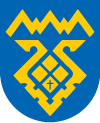 Проект городского бюджета 2016 года. Отрасль «Физическая культура и спорт».
Расходы отрасли «Физическая культура и спорт» 
в рамках муниципального задания
5 900,0
370 970,4
458 231,0 тыс.руб. - 14 спортивных школ и МБУС Центр ФКиС
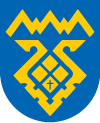 Проект городского бюджета 2016 года. Отрасль «Физическая культура и спорт».
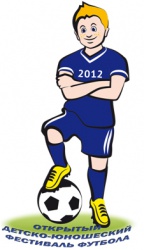 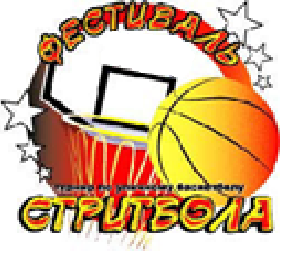 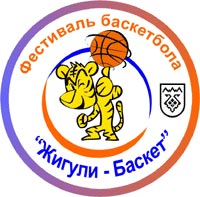 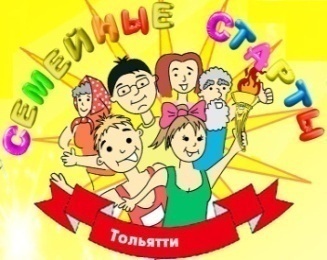 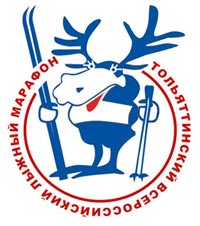 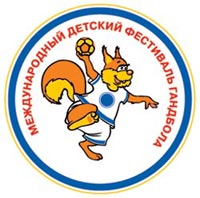 в 2016 году 
Управлением физической культуры и спорта запланировано проведение на территории г.о.Тольятти более 300 официальных физкультурных и спортивных мероприятий более 50 видов спорта
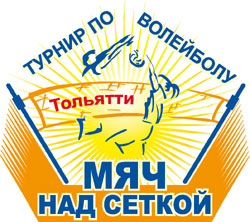 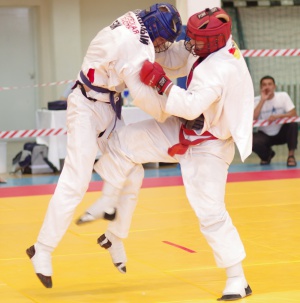 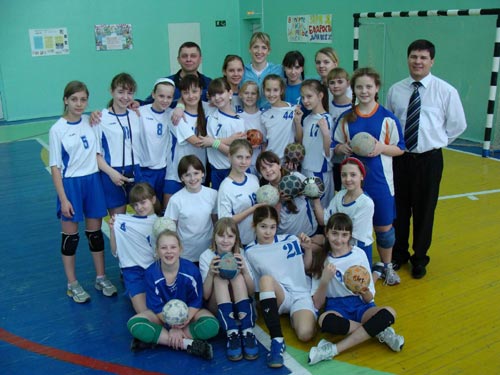 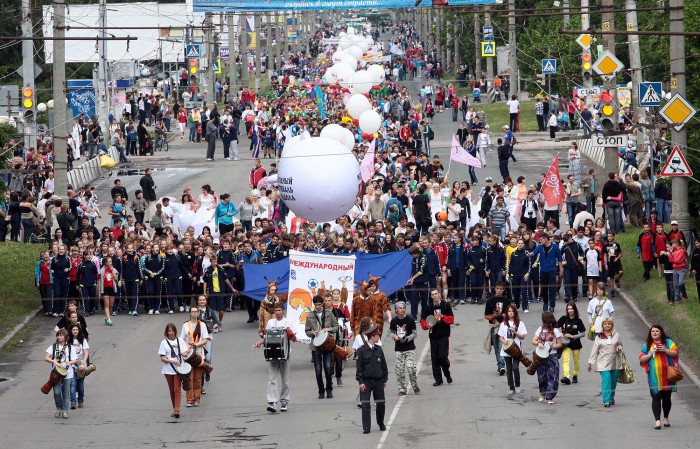 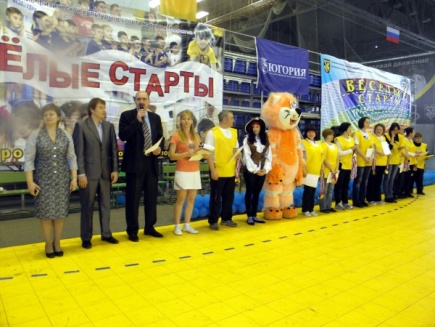 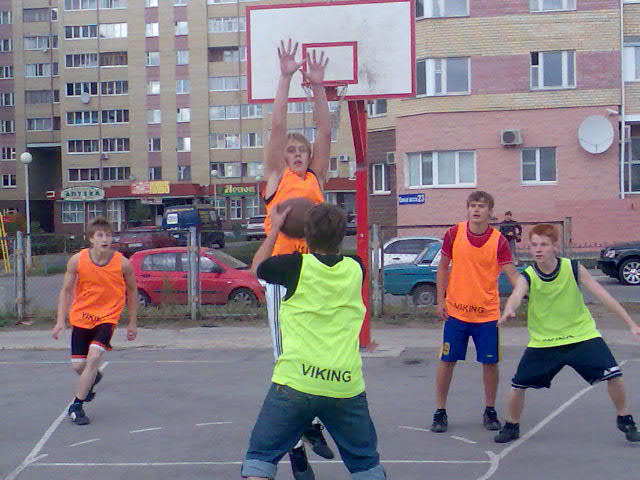 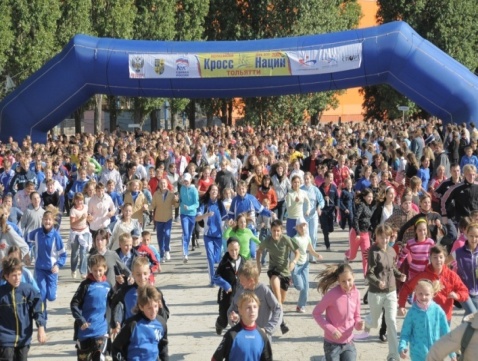 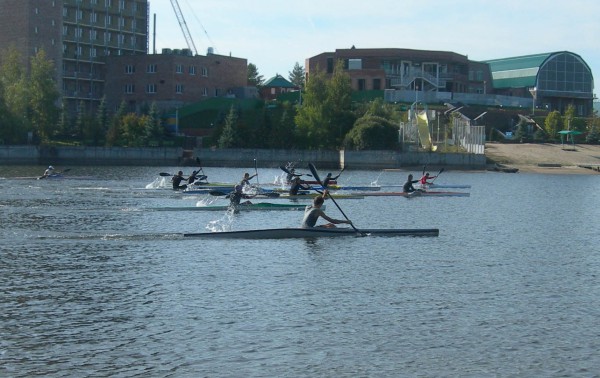 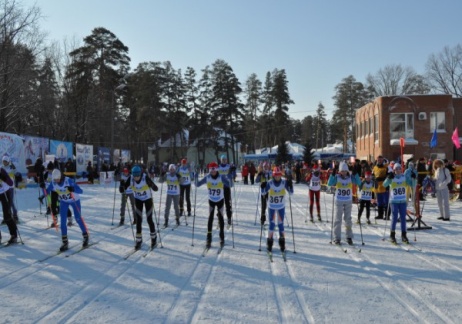 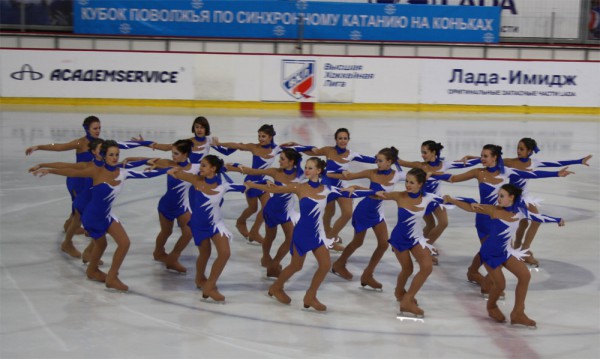 Проект городского бюджета 2016 года. Отрасль «Физическая культура и спорт».
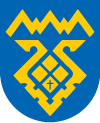 Средства из вышестоящих бюджетов на развитие спортивной инфраструктуры в г.о.Тольятти
Строительство 
2-х многофункциональных физкультурно-спортивных комплексов «тройки» - бассейн, игровой зал, лёд
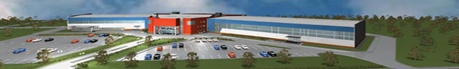 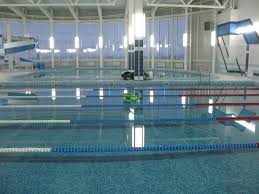 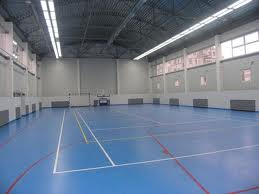 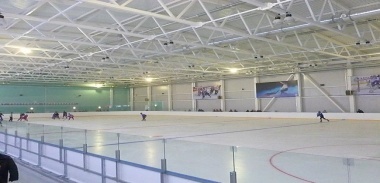 Строительство легкоатлетического манежа на стадионе «Торпедо»
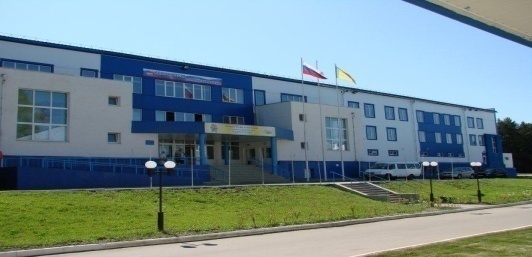 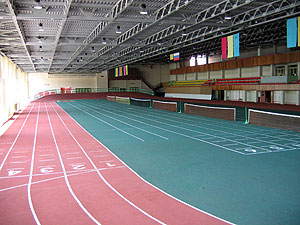 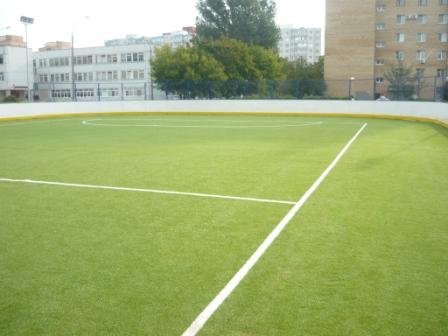 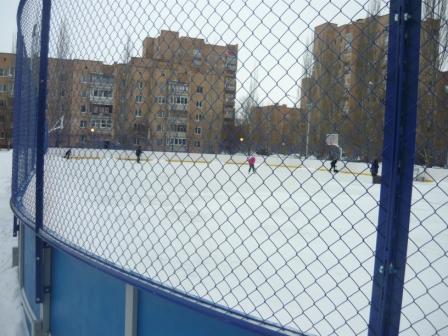 Строительство универсальных спортивных площадок
Проект городского бюджета 2016 года. Отрасль «Физическая культура и спорт».
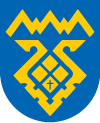 Средства из вышестоящих бюджетов для создания доступной среды на приоритетных муниципальных объектах спорта для инвалидов и маломобильных групп населения
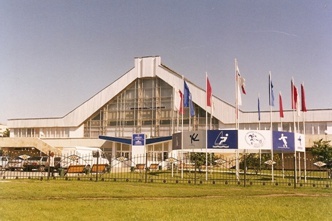 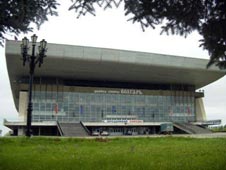 Дворец спорта «Волгарь»
Спорткомплекс «Акробат»
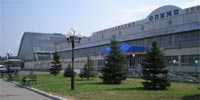 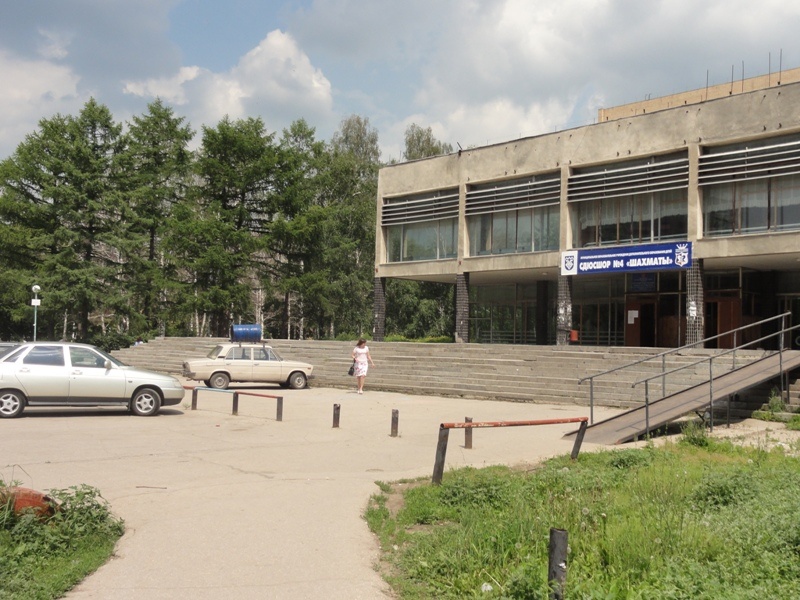 Универсальный спортивный комплекс «Олимп»
СДЮСШОР № 4 «Шахматы»
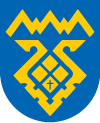 Мэрия городского округа Тольятти
Общественные обсуждения 
предельных объёмов бюджетных ассигнований 
планового периода 2016 года. 


ГРБС – Управление физической культуры и спорта мэрии г.о.Тольятти
Спасибо за внимание!